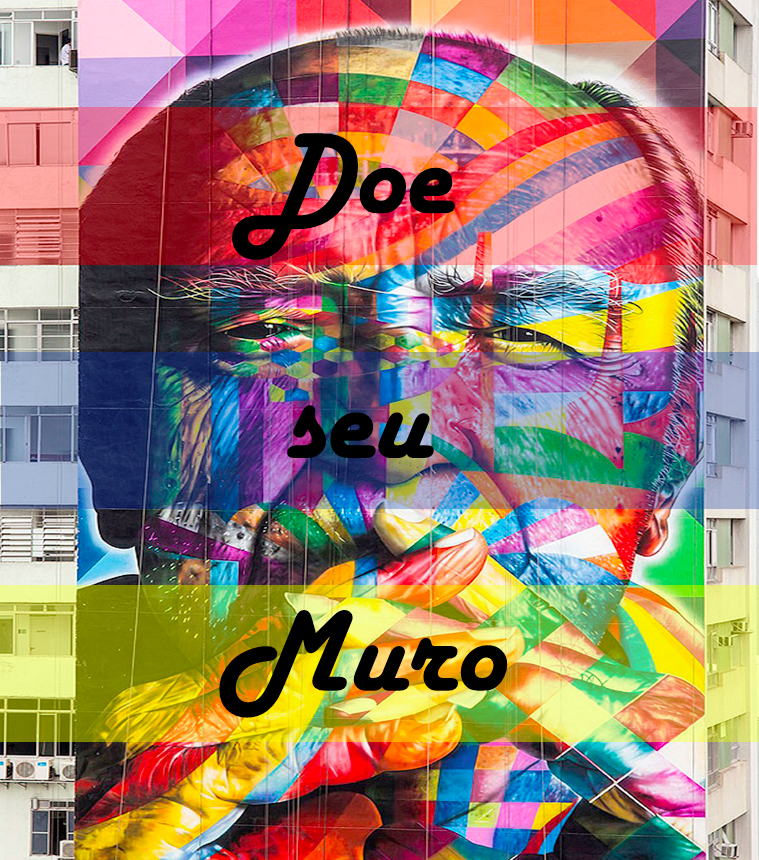 Prof. Artur MatuckGabriela Nakano	Juliana HaramiRenata CristinaRaony Iaconis
1- Tema da campanha
"Doe seu Muro" é uma campanha que deseja aproximar a sociedade dos grafiteiros.
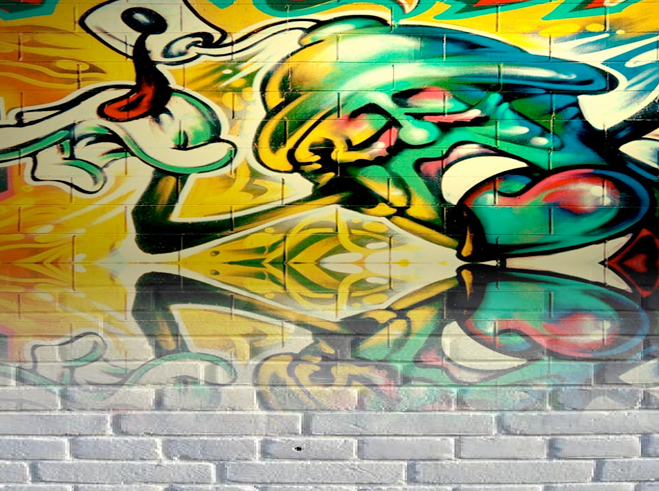 2- Fundamentação histórica, teórica e ética
Termo grafite (do italiano graffito) 
Surgiu na Antiguidade como manifestação de protesto onde se usava o carvão para desenhar em paredes.
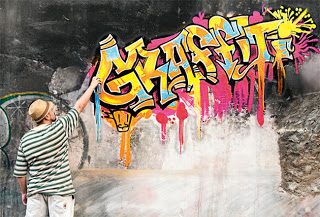 Fundamentação
No início da década de 1980, em grandes capitais europeias como Amsterdã, Berlim, Paris e Londres já era possível encontrar ateliês  de grafite.
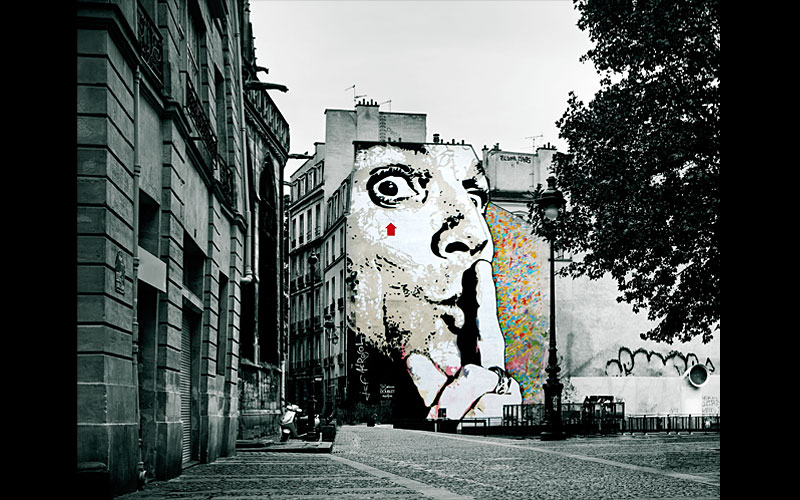 Fundamentação
Começou a ser difundido nas grandes metrópoles onde os problemas sociais, econômicos e ambientais são mais exacerbados.
Grafite passou a 
ser uma forma de 
denúncia social.
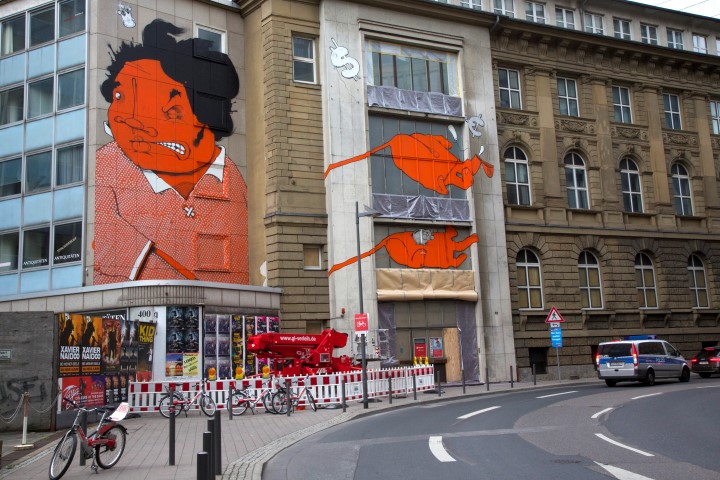 Principais artistas
Os Gemeos (Otavio e Gustavo)
 Binho Ribeiro
 Nina Pandolfo
Tinho
 Pato
 Flip
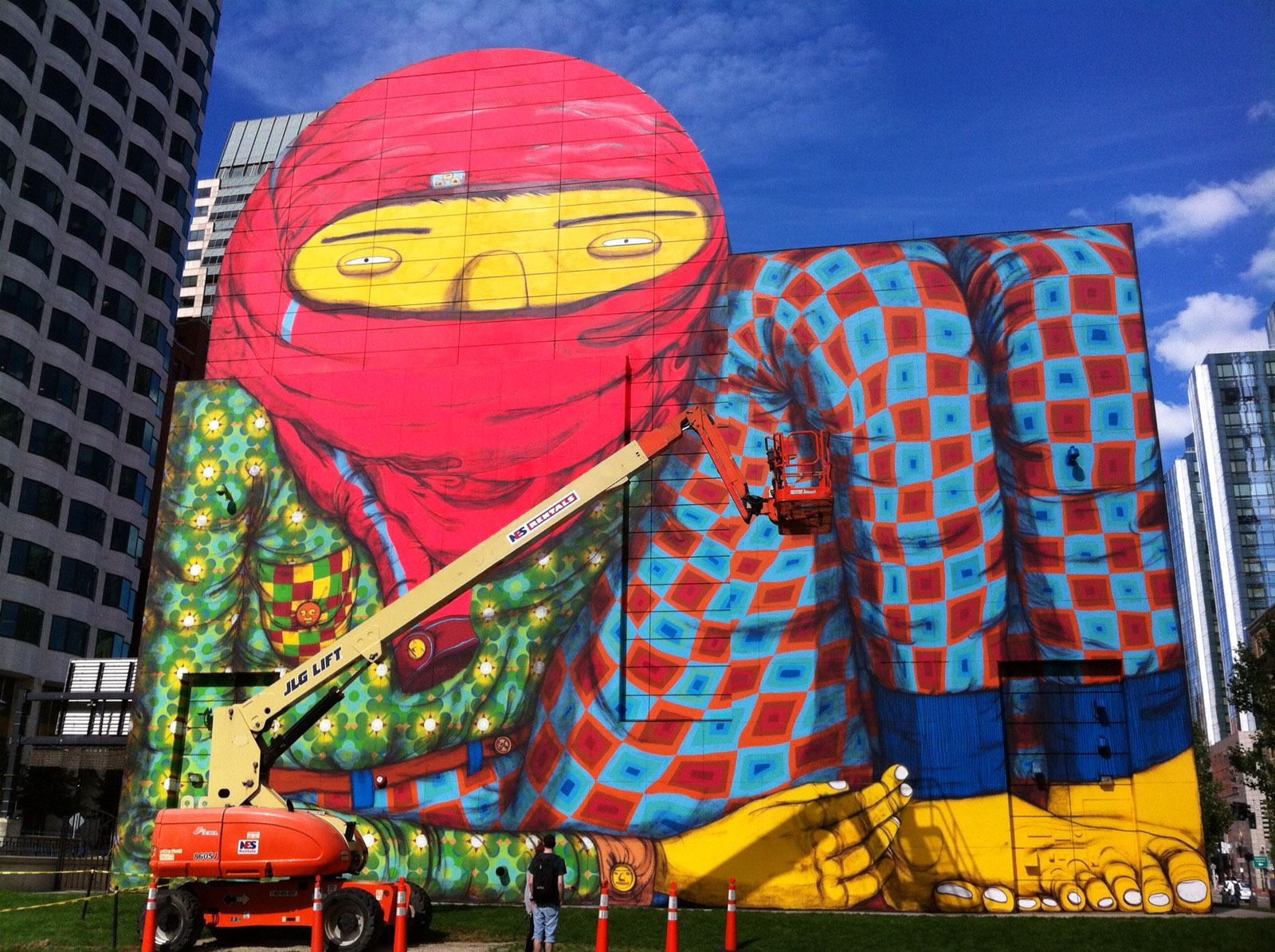 3- Projeto de comunicação digital
Muitas pessoas possuem muros em branco ou até muito degradados pelo tempo;

Isso contribui para a poluição visual que é cada vez mais comum nas grandes cidades.
3- Projeto de comunicação digital
Do outro lado estão os grafiteiros, que estão cheios de ideias na cabeça, mas não possuem muros ou paredes para expressá-las.
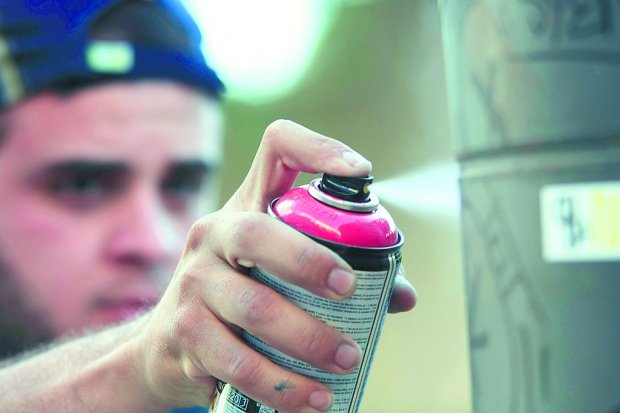 Planejamento
O nosso planejamento portanto é unir esses muros aos grafiteiros;
Promover o grafite como arte;
Deixar a cidade mais colorida.
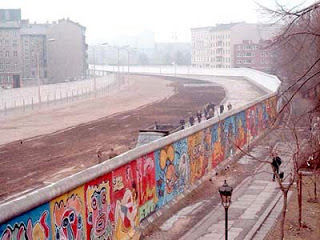 Color+CITY
Para isso, iremos agregar a campanha “Color+City” já existente, de forma a dar reconhecimento ao projeto e consequentemente aos grafiteiros.
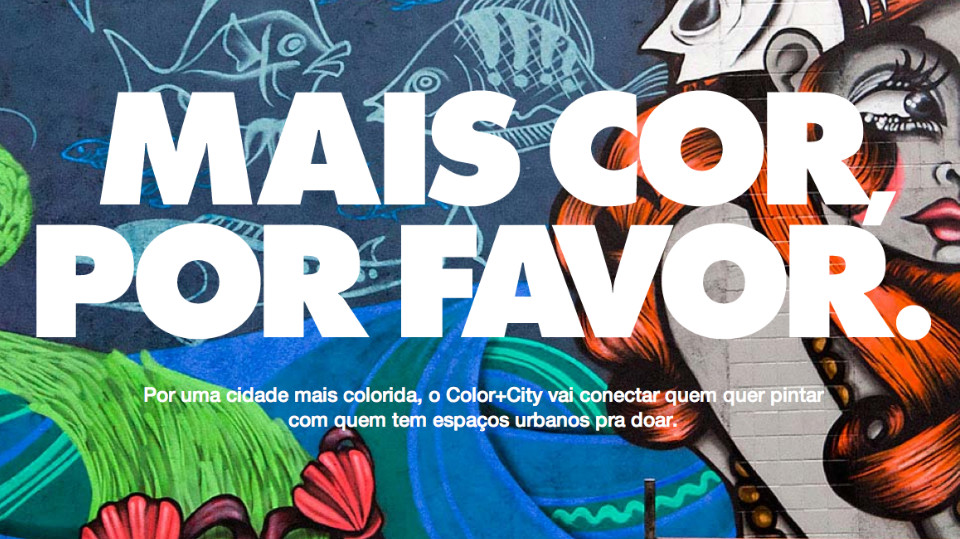 http://www.colorpluscity.com/#how-it-works
instituições que possam apoiar o projeto
Nike, Adidas
Google
MTV	
Tent Beach, WG, Fatal Surf	
Arte São Paulo
Como a campanha se institui nos meios digitais?
A campanha será instituída através de sua fanpage no Facebook. A página “Doe seu Muro” 

Atualizações com informações acerca de artistas e projetos sobre grafite.
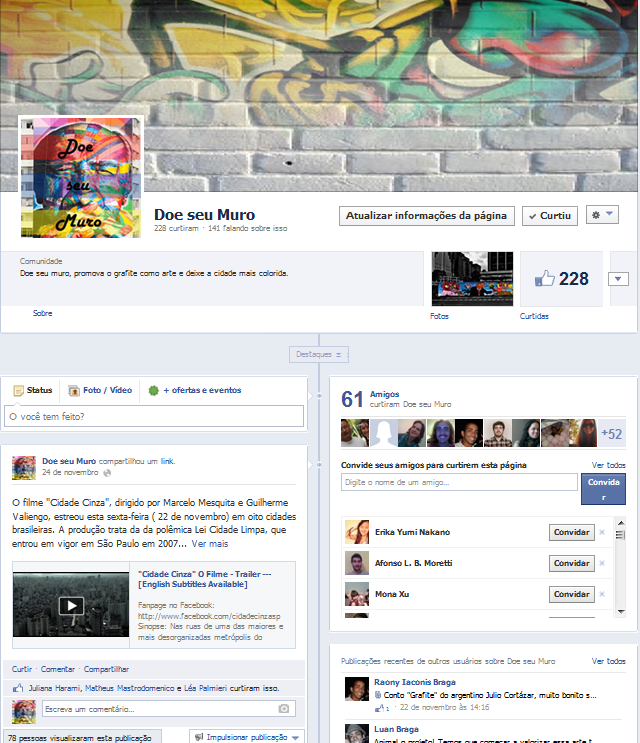 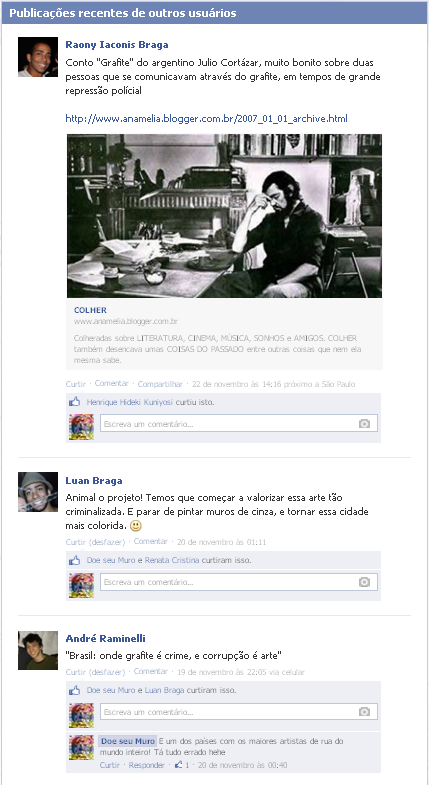 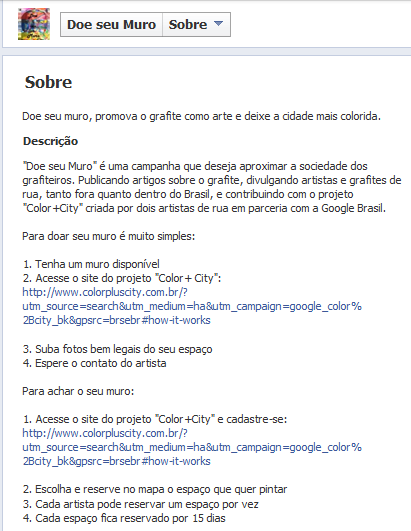 Obrigado!
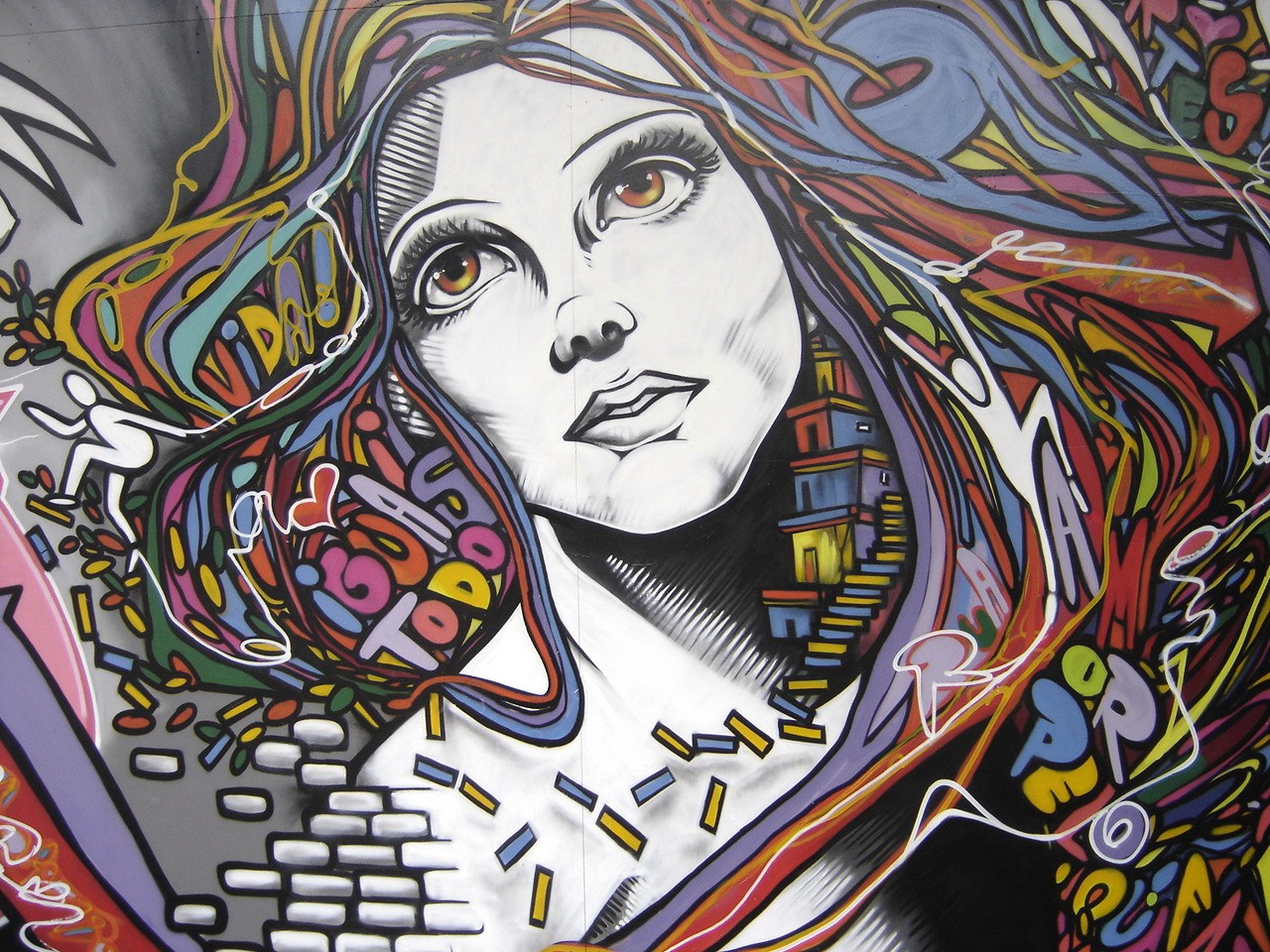